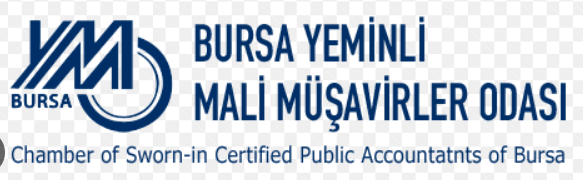 9903 Sayılı Yatırımlarda DevletYardımları Hakkında KararVe Uygulama Tebliği (2025/1)Şaban ATUÇURANYeminli Mali Müşavirsatucuran@kpmg.comLinkedin:saban.atucuran
KPMG UK
KPMG Framework Slides v1
February 2022
Sunum İçerik
Yeni Müracaatlar
Mülga Düzenlemeler 
Daha Önceki Kararlara İlişkin Uygulama
30/05/2025 Tarihinden Önceki Müracaatların Durumu
İstisnai Düzenlemeler
9903 sayılı Karara Göre Yeni Yatırım Teşvik Sistemi
Bölgelere Göre İllerin Dağılımı
Yeni Yatırım Teşvik Sistemi-Destek Unsurları
Programlara İlişkin Ortak Husular
Teknoloji Hamlesi Programı
Yerel Kalkınma Hamlesi Programı
Stratejik Hamle Programı
Öncelikli Yatırımlar Programı
Desteklerde Sınırlama
Sabit Yatırım Harcamaları
Sabit Yatırım Tutarındanın Tespitinde Faiz/Kar Payı-Makine Desteği
Sabit Yatırım Harcamaları Dışında Kalanlar
Yatırımın Finansmanından Kaynaklı Faiz ve Kur Farkları
Torba Yasa Düzenlemesinin 32/A Uygulamasına Etkileri
Yeni Müracaatlar
30/05/2025-31/12/2030 tarihine kadar yapılacak olan yeni belge müracaatları 9903 sayılı Karar kapsamında değerlendirilecek.
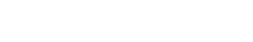 Mülga Düzenlemeler
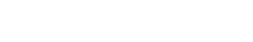 Daha önceki kararlara ilişkin uygulama
31/05/2025 tarihinden önceki kararlara istinaden düzenlenen teşvik belgeleri ile ilgili uygulamalar, yine bu teşvik belgelerinin dayandığı Kararlar çerçevesinde sonuçlandırılacak,
Daha önceki kararlara istinaden düzenlenen teşvik belgeleri kapsamında temin edilen makine ve teçhizat 9903 sayılı Karara göre düzenlenen teşvik belgesine istisnai haller dışında (ortaklık yapısında değişiklik, birleşme, bölünme) devredilemeyecek. İstisnai haller çerçevesinde yapılan devirlerde, varsa fazladan faydalanılan desteğin geri alınması kaydıyla izin verilecek,
9903 sayılı Karar kapsamında desteklenmeyen yatırım konularında daha önceki kararlara istinaden düzenlenmiş ve tamamlama vizesi yapılmamış teşvik belgelerine ilişkin kapasite artışına yol açacak makine ve teçhizat ilavesi yapılamayacak.
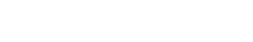 30/05/2025 Tarihinden Önceki Müracaatların Durumu
30/05/2025 tarihi itibarıyla sonuçlandırılmamış müracaatlar, müracaat tarihinde yürürlükte bulunan Kararlar çerçevesinde sonuçlandırılacak
Yeni teşvik belgesi düzenlenmesine ilişkin müracaatlar, talep edilmesi halinde 9903 sayılı Karara istinaden değerlendirilebilecek.
Muğlak Konu: 
9903 sayılı Karara göre destek kapsamından çıkarılan Genel Teşviğe konu yatırım teşvik belgesi müracaatının ne şekilde sonuçlandırılacağı belirsizliğini korumaktadır.
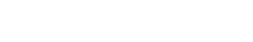 İstisnai Düzenlemeler
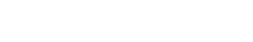 İstisnai Düzenlemeler
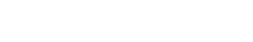 9903 sayılı Karara Göre Yeni Yatırım Teşvik Sistemi
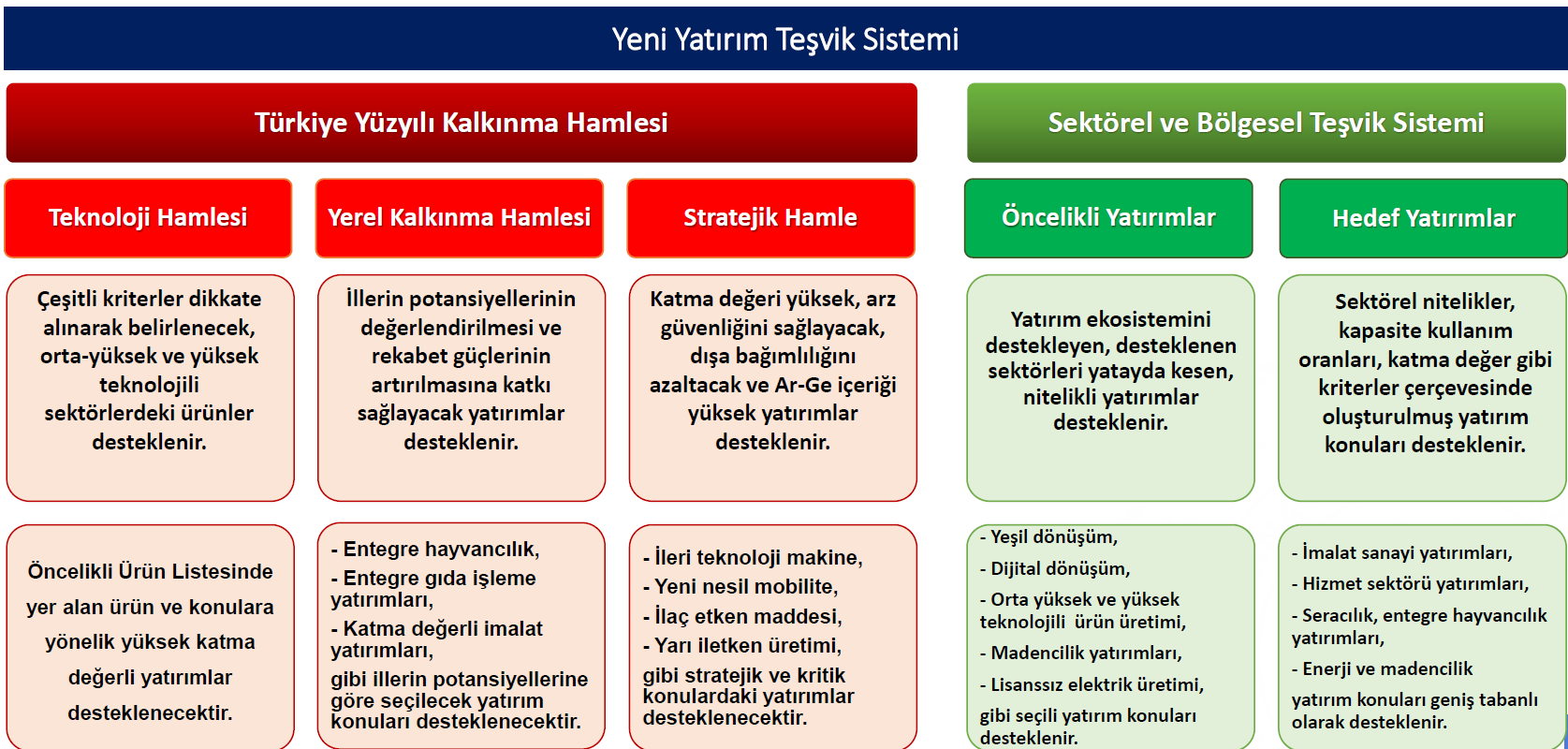 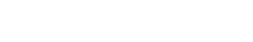 Bölgelere Göre İllerin Dağılımı
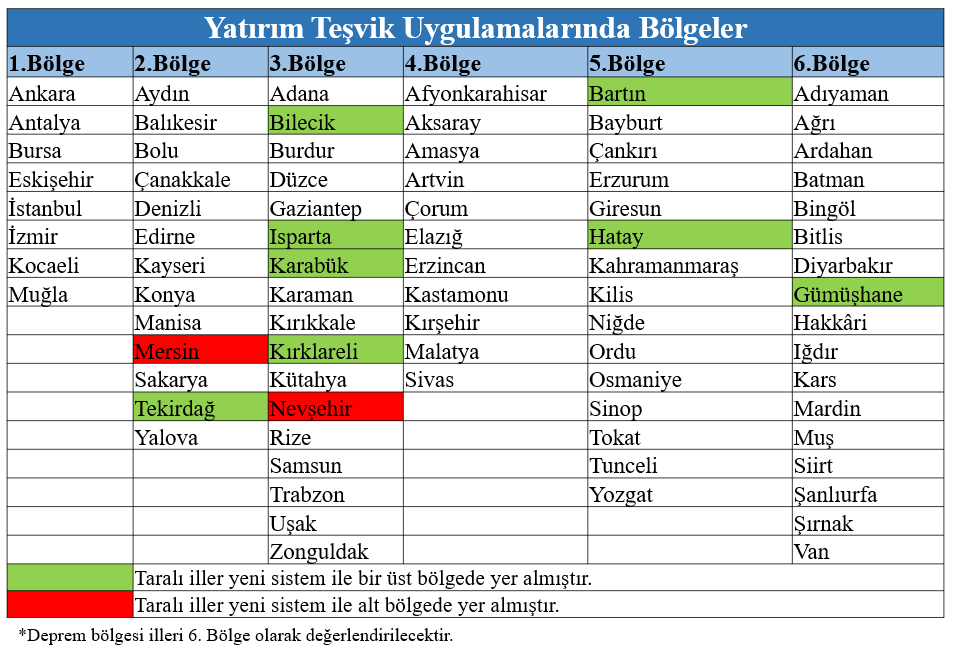 Yeni Yatırım Teşvik Sistemi-Destek Unsurları
Yatırımın türüne, programına bağlık olarak değişkenlik göstermekle birlikte 9903 sayılı Karar, teşvik belgeli yatırımcıya birden fazla teşvik ve destek unsuru sunmaktadır.
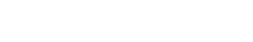 Yeni Yatırım Teşvik Sistemi-Destek Unsurları
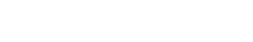 Yeni Yatırım Teşvik Sistemi-Destek Unsurları
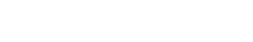 Yeni Yatırım Teşvik Sistemi-Destek Unsurları
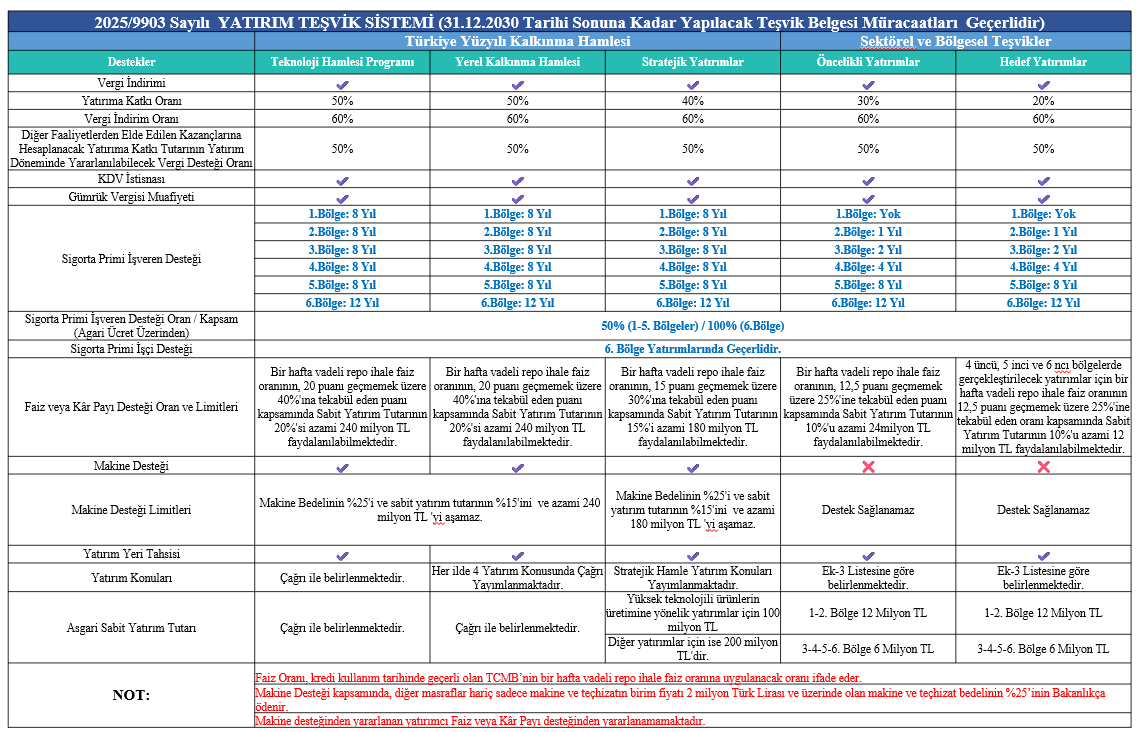 Programlara İlişkin Ortak Husular
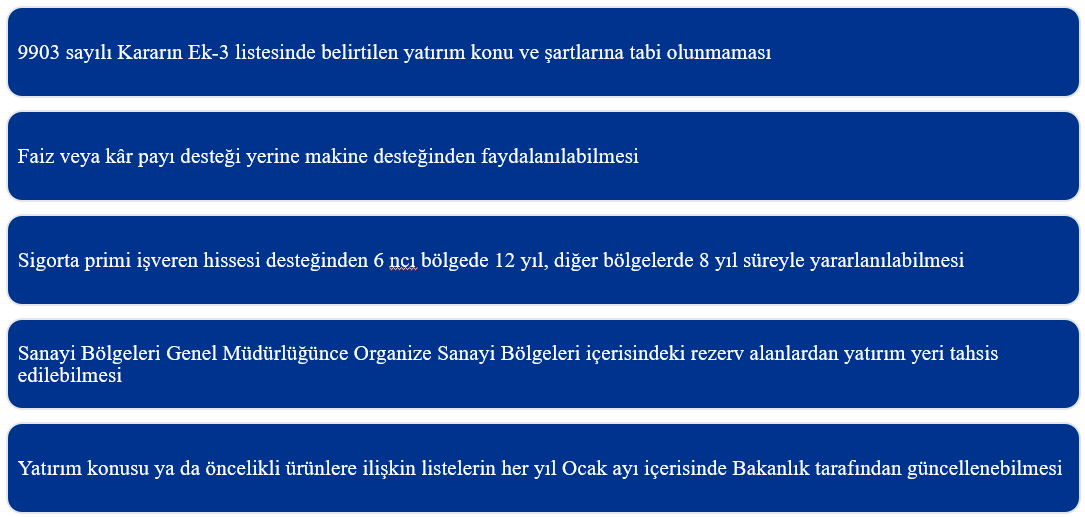 Teknoloji Hamlesi Programı
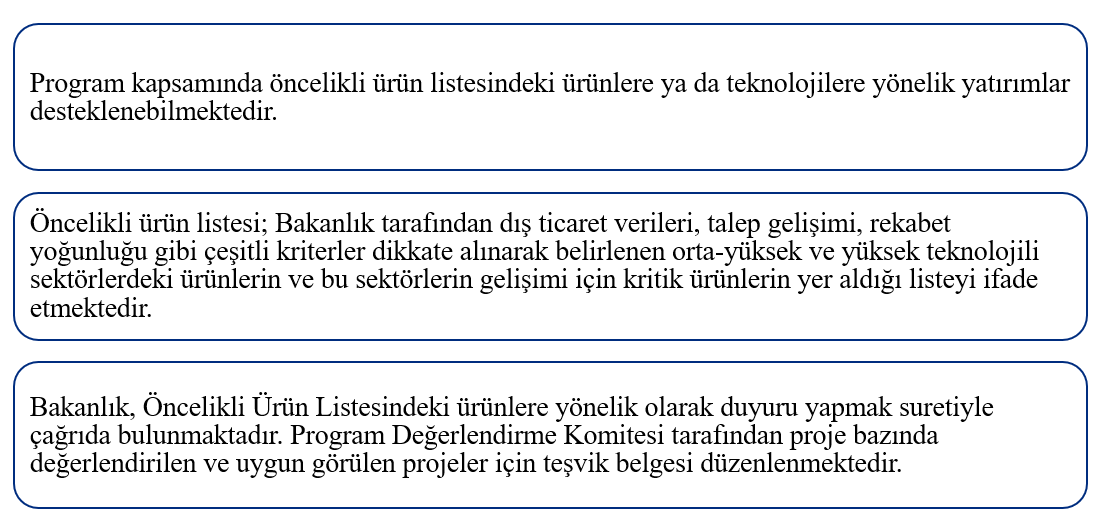 Yerel Kalkınma Hamlesi Programı
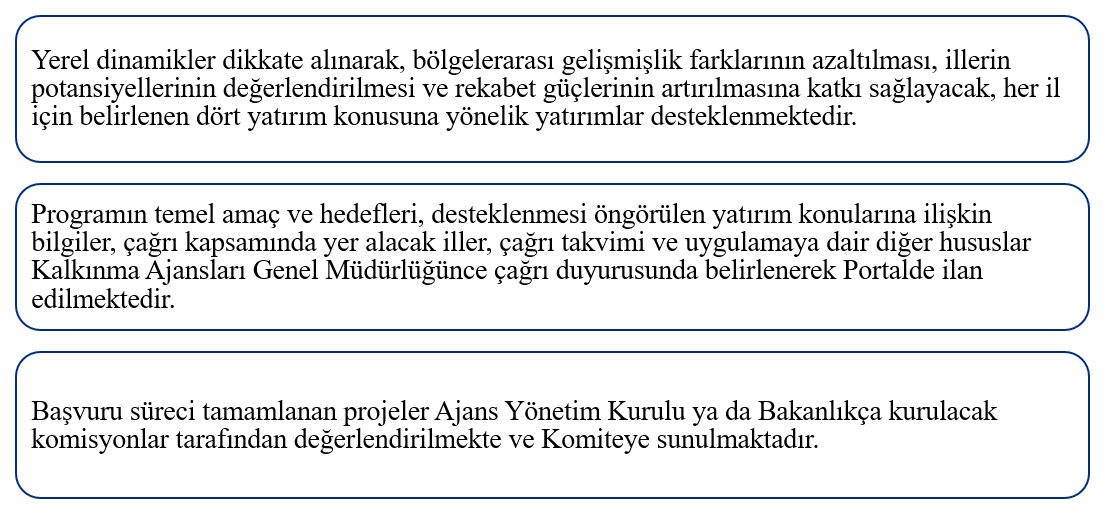 Stratejik Hamle Programı
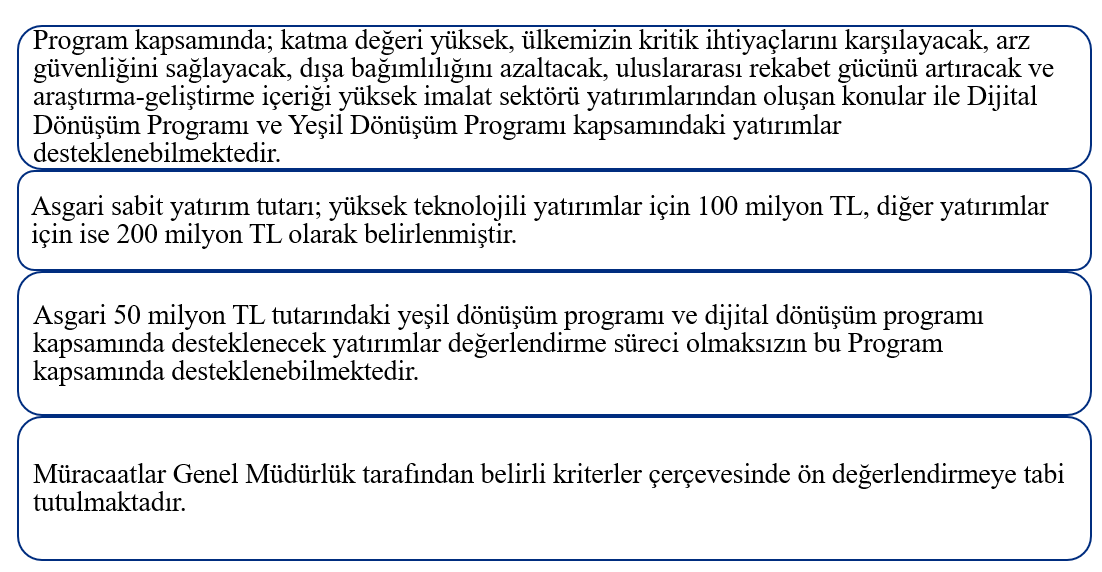 Stratejik Hamle Programı
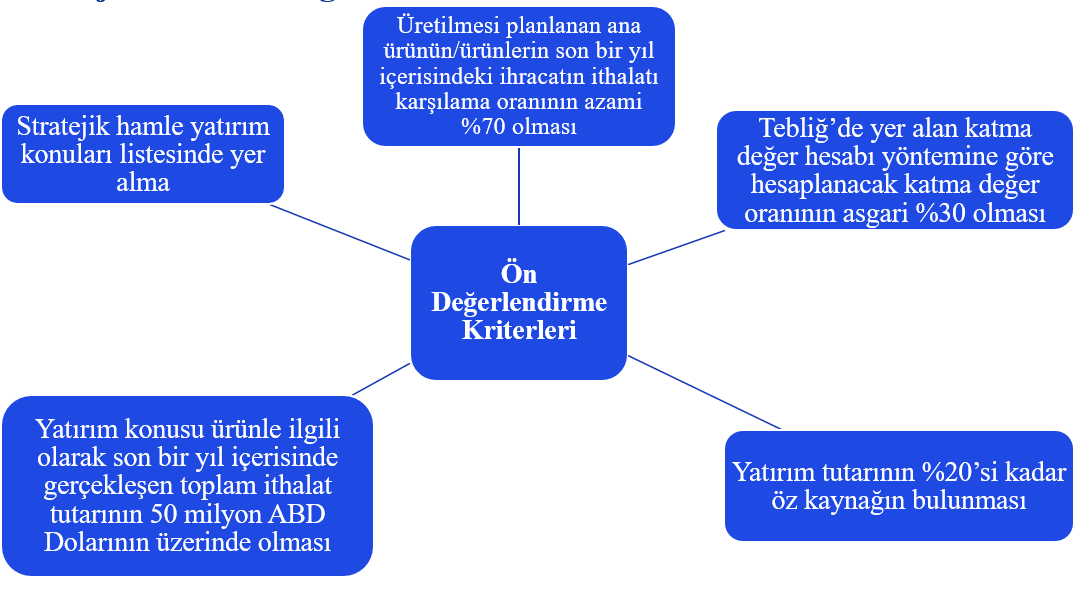 Stratejik Hamle Programı
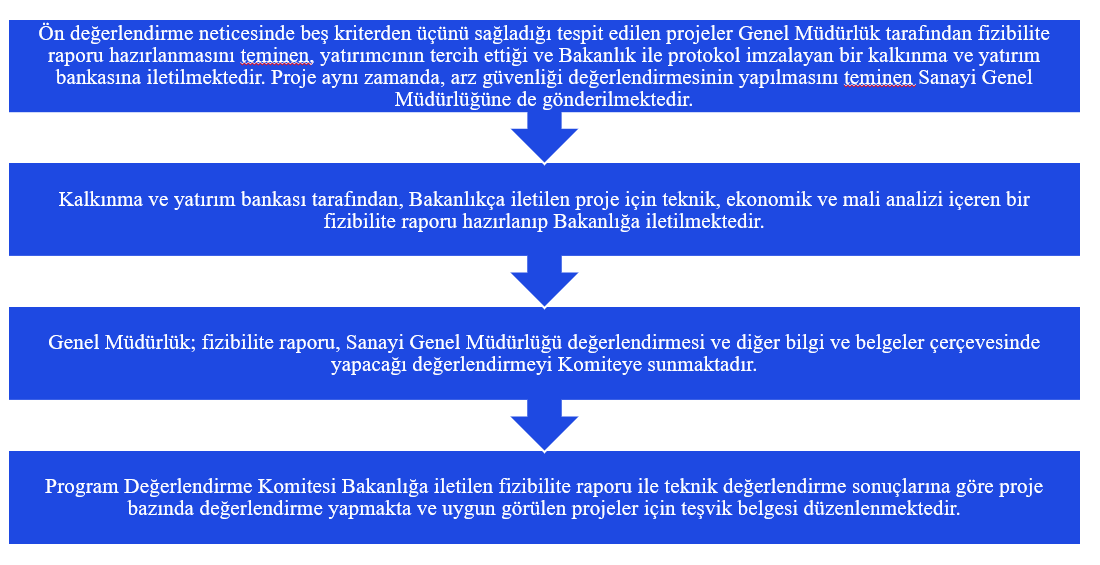 Öncelikli Yatırımlar Programı
Dijital Dönüşüm Programı veya Yeşil Dönüşüm Programı kapsamında desteklenmesine karar verilen yatırımlar
Teknoloji Hamlesi Programı kapsamında yayımlanan öncelikli ürün listesinde belirtilen yüksek teknolojili ürünlerin üretimine yönelik yatırımlar ile asgari 500 milyon TL tutarındaki yüksek teknolojili ürünlerin üretimine yönelik yatırımlar
İstanbul ilinde gerçekleştirilecek olan yatırımlar hariç olmak üzere; Teknoloji Hamlesi Programı kapsamında yayımlanan öncelikli ürün listesinde belirtilen orta yüksek teknolojili ürünlerin üretimine yönelik yatırımlar ile asgari 1 milyar TL tutarındaki orta yüksek teknolojili ürünlerin üretimine yönelik yatırımlar
Müteharrik karakterli yatırımlar hariç olmak üzere; 6. bölgede yapılan yatırımlar, Geçici 3. Madde ve Geçici 4. Madde (Cazibe Merkezleri Programı) kapsamında değerlendirilen yatırımlar
Savunma Sanayii Başkanlığından alınacak proje onayına istinaden gerçekleştirilecek savunma alanındaki yatırımlar
İmalat sanayi işletmelerinin öz tüketimine yönelik olarak gerçekleştirilecek enerji üretimi faaliyeti kapsamında ve bağlantı anlaşmasındaki sözleşme gücü ile sınırlı olmak kaydıyla, güneş enerjisine dayalı elektrik üretim tesisi yatırımları ile rüzgâr enerjisine dayalı elektrik üretim tesisi yatırımları
Öncelikli Yatırımlar Programı
Enerji ve Tabii Kaynaklar Bakanlığı tarafından düzenlenen geçerli bir maden işletme ruhsatı ve izni kapsamında 3213 sayılı Maden Kanunu’nun 2 nci maddesinin 4-b grubunda yer alan madenlerin girdi olarak kullanıldığı elektrik üretimi yatırımları
Nükleer enerji santrali yatırımları
Asgari 500 milyon TL tutarındaki, sıvılaştırılmış doğal gaz (LNG) yatırımları ve yer altı doğal gaz depolama yatırımları
Maden istihraç yatırımları ve/veya maden işleme yatırımları
Maden Kanunu’na istinaden düzenlenmiş geçerli Arama Ruhsatı veya Sertifikasına sahip yatırımcıların ruhsatlı sahalarında yapacağı maden arama yatırımları. 
Ar-Ge yatırımları 
Ar-Ge merkezi veya tasarım merkezlerinde yürütülen Ar-Ge veya tasarım projeleri ile ilişkili İstanbul ili dışındaki yatırımlar 
Teknolojik Ürün Deneyim Belgesi düzenlenmiş ürünlerin üretimine yönelik yatırımlar
Orta yüksek teknolojili ve yüksek teknolojili ürünlere yönelik test merkezi yatırımları ile ihracatçı birliklerinin dış ticareti desteklemek amacıyla yapacakları test merkezi yatırımları
Öncelikli Yatırımlar Programı
Asgari yatırım tutarı şartı aranmaksızın ihtisas serbest bölgelerinde gerçekleştirilecek yazılım ve bilişim ürünleri üretimi yatırımları 
Tebliğ ile belirlenen teknik şart ve standartları karşılayan ve asgari 3 MW kurulu güç şartını sağlayan veri merkezi yatırımları
Tebliğ ile belirlenen teknik şart ve standartlara göre hizmet veren veri merkezlerinde bulut hizmeti sağlayıcıları tarafından yapılacak asgari 200 milyon TL tutarındaki yatırımlar
Çevre İzin ve Lisans Yönetmeliği kapsamında Çevre Lisansına tabi yatırımlar 
Demiryolu, denizyolu veya havayolu ile taşımacılık yatırımları 
Yük taşımacılığına yönelik liman yatırımları (yat limanı ve marina hariç) 
Kültür ve Turizm Koruma ve Gelişim Bölgelerinde, Turizm Merkezlerinde, Kültür ve Turizm Bakanlığının bağlı/ilgili alan başkanlıkları sınırları içerisinde veya termal turizm konusundaki turizm konaklama yatırımları
Özel sektör tarafından gerçekleştirilecek olan, kreş ve gündüz bakım evleri, okul öncesi eğitim, ilkokul, ortaokul ve lise eğitim yatırımları ile hava araçlarının kullanım, tamir ve bakımına yönelik eğitim yatırımları
Asgari 100 kişi ve üzeri kapasiteli yaşlı ve/veya engelli bakım merkezleri
Öncelikli Yatırımlar Programı
Lisanslı depoculuk yatırımları 
25 dekar ve üzeri yurtiçinde üretilen sera teknolojilerini ihtiva eden otomasyona dayalı (bilgisayar kontrollü iklimlendirme, sulama, gübreleme ve ilaçlama sistemi ihtiva eden) topraksız sera yatırımları 
Sanayi sicil belgesine sahip mevcut tesislerde yapılacak deprem veya yangın riskine karşı yapılan yatırımlar 
Sanayi Genel Müdürlüğü’nden alınacak uygunluk yazısına istinaden gerçekleştirilecek afet teknolojileri alanındaki yatırımlar
Desteklerde Sınırlama
9903 sayılı Kararın 5’inci maddesinin 14’üncü fıkrası hükmü uyarınca,

Teşvik belgesi kapsamında sağlanan KDV istisnası, gümrük vergisi muafiyeti, vergi indirimi, faiz veya kar payı desteği ve makine desteğinin "faydalanma yılı" esas alınarak yeniden değerleme oranı ile hesaplanan toplam değeri, yeniden değerleme oranı dikkate alınarak hesaplanmış "gerçekleşen" sabit yatırım tutarını aşamaz.(yürürlük: 01/01/2026)
Sınırlamada Dikkate Alınacak Destek Unsurları
Destek Sınırlamasına Örnek
Destek Sınırlamasına Örnek
Çınar A.Ş.’nin 200.000.000 TL’lik sabit yatırım tutarlı teşvik belgesindeki öngörülen harcama kalemleri aşağıda belirtilenlerden oluşmaktadır.
Destek Sınırlamasına Örnek
Çınar A.Ş.’nin gerçekleşen yatırım harcamalarının yıllara göre dağılımı aşağıdaki gibidir:
Destek Sınırlamasına Örnek
Çınar A.Ş.’nin yaptığı yatırım harcamalar çerçevesinde yararlandığı destek unsurları yıllara göre aşağıdaki gibidir:
Destek Sınırlamasına Örnek
Çınar A.Ş.’nin yaptığı yatırım harcamalar çerçevesinde yararlandığı destek unsurlarının Yeniden değerlemeye tabi tutulmuş hali aşağıdaki gibidir:
Çınar A.Ş.’nin yaptığı yatırım harcamalarının yeniden değerlemeye tabi tutulmuş hali aşağıdaki gibidir:
Yeniden Değerlemeye tabi tutulmuş destek tutarı fiili harcamaların yeniden değerlemeye tabi tutulmuş halini aşmamaktadır.
Sabit Yatırım Harcamaları
Sabit Yatırım Tutarındanın Tespitinde Faiz/Kar Payı-Makine Desteği
Sabit Yatırım Harcamaları Dışında Kalanlar
Yatırımın Finansmanından Kaynaklı Faiz ve Kur Farkları
Sabit Yatırım Tutarı- Örnek
Çınar A.Ş.’nin teşvik belgesi kapsamında makine alımına ilişkin veriler aşağıdaki gibidir: 
Sipariş Usulü Set Makine Alımı: 10.000.000 TL
Alım İçin Kullanılan Kredi: 10.000.000 TL
Makine Aktifleştirme Tarihi: 30/06/2026
Kullanılan Kredilerin Faiz Ödemeleri
Sabit Yatırım Tutarı Örnek 1
VUK’a Göre Makinenin Maliyet Bedeli
Aktifleştiği dönemin sonuna kadar oluşan faiz giderlerinin makine maliyetine ithal edilmesi zaruridir. 
Makine Bedeli= 10.000.000 + 5.000.000= 15.000.000 TL 

Teşvik Uygulaması Bakımından Maliyet Bedeli:
Malinenin aktifleştiği tarihe kadar oluşan faiz giderleri yatırım harcaması olarak dikkate alınır. 
Yatırım Harcaması= 10.000.000 + 3.750.000= 13.750.000 TL
Sabit Yatırım Tutarı Örnek 1
VUK’a Göre Makinenin Maliyet Bedeli
Aktifleştiği dönemin sonuna kadar oluşan faiz giderlerinin makine maliyetine ithal edilmesi zaruridir. 
Makine Bedeli= 10.000.000 + 5.000.000= 15.000.000 TL 

Teşvik Uygulaması Bakımından Maliyet Bedeli:
Malinenin aktifleştiği tarihe kadar oluşan faiz giderleri yatırım harcaması olarak dikkate alınır. 
Yatırım Harcaması= 10.000.000 + 3.750.000= 13.750.000 TL
Torba Yasa Düzenlemesinin 32/A Uygulamasına Etkileri
Teklif metni yasalaşması halinde;
Vergi indirimi desteği, indirim hakkının kullanılabileceği ilk hesap dönemi dahil en fazla on hesap döneminde kullanılabilecek,
Vergi indirim oranı, yatırım ve işletme döneminde %60 indirimli olarak uygulacak,
Kazanç bulunmasına rağmen yararlanılmayan yatırıma katkı tutarları müteakip dönemlerde kullanılamayacak,
Cumhurbaşkanı; yatırıma katkı tutarının yatırım döneminde diğer faaliyetlerde kullanılabilir kısmınını %50’yi geçmemek üzere sınırlayabilecek,
Torba Yasa Düzenlemesinin 32/A Uygulamasına Etkileri
Teklif metni yasalaşması halinde;
Yatırım döneminde diğer faaliyetlerden elde edilen kazançlarda kullanılabilecek yatırıma katkı tutarının tespitinde; toplam yatırıma katkı tutarının %50’sini ve «hakedilen» yatırıma katkı tutarını geçmemek (mevcut düzenleme; «toplam yatırıma katkı tutarının %50'sini ve gerçekleştirilen yatırım harcaması tutarını geçmemek üzere»)
TEŞEKKÜRLERYeminli Mali MüşavirŞaban ATUÇURAN